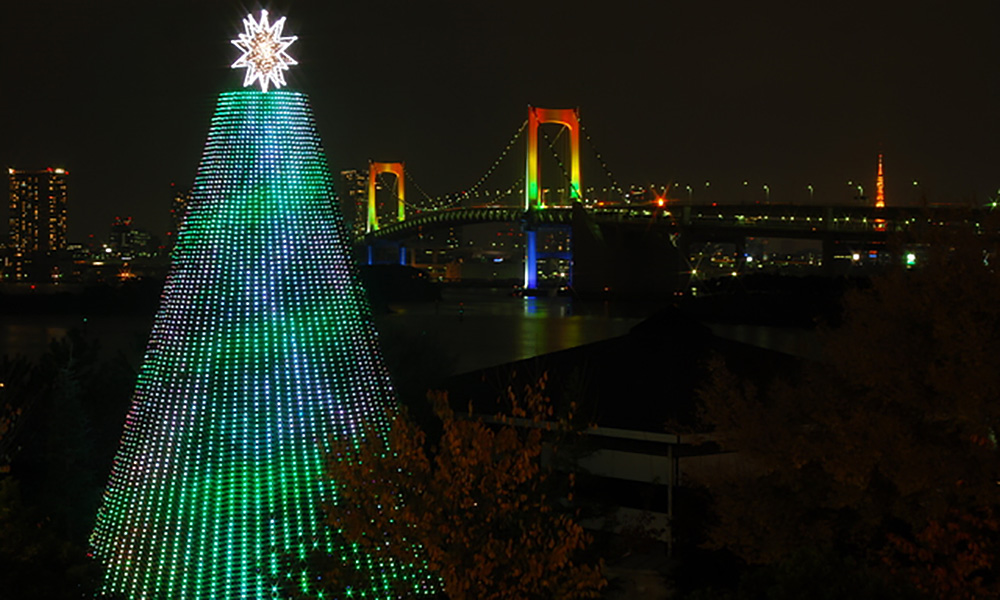 日本の　クリスマス
Christmas in Japan
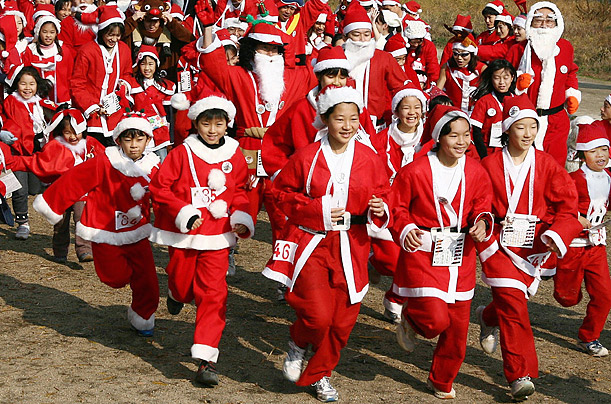 In Japan, クリスマス is known as more of a time to spread happiness rather than a religious celebration. 
The main religion in Japan is Shinto or Buddhism, not Christian.
クリスマス　おめでとう！
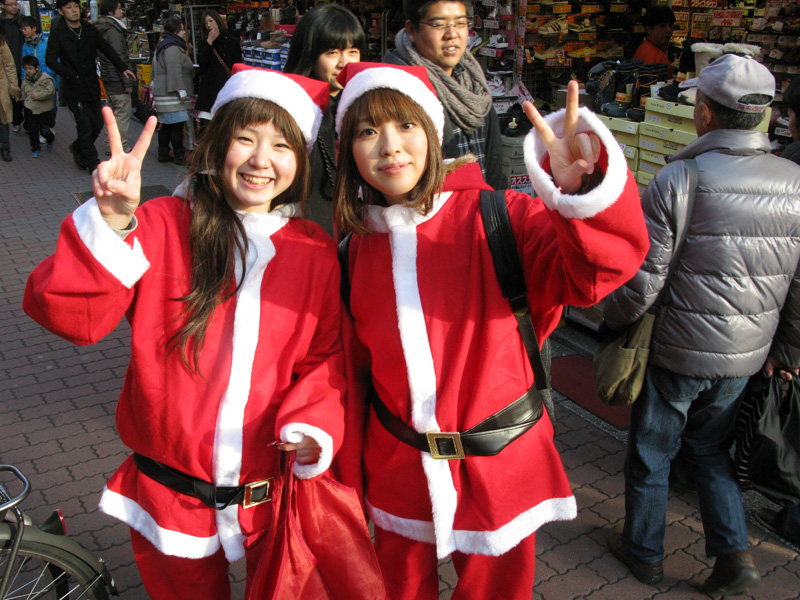 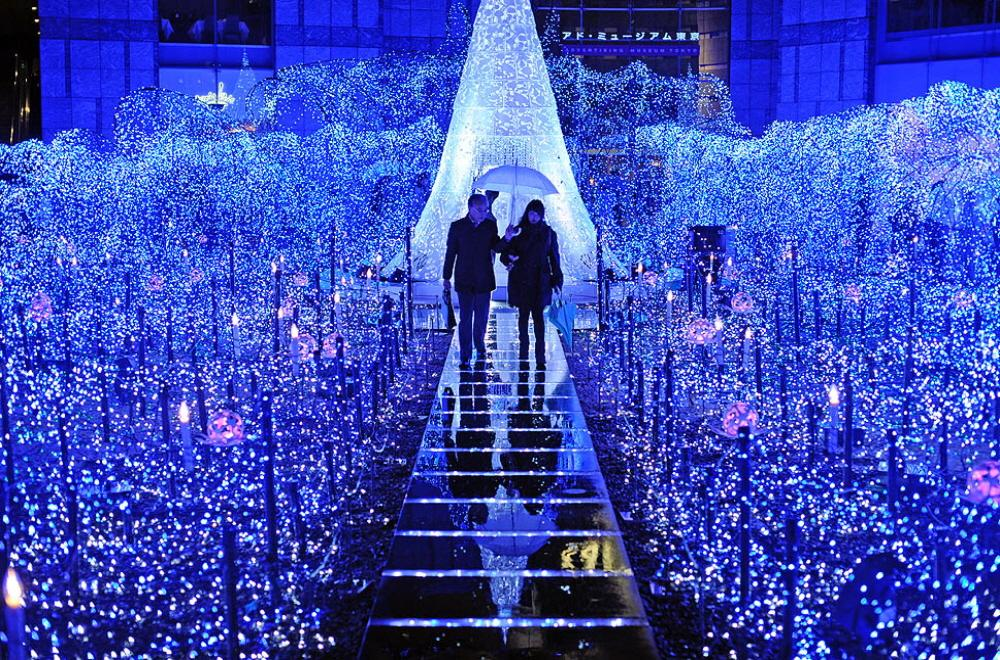 クリスマスイブ　is often celebrated more than Christmas Day.　クリスマスイブ　is thought of as a romantic day, in which couples spend together and exchange presents. In many ways it resembles Valentine's Day celebrations.
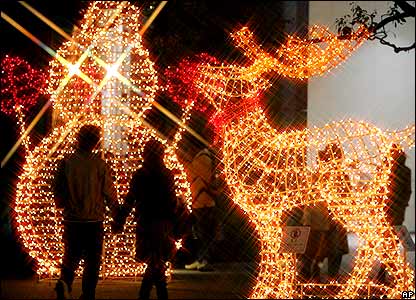 Young couples like to go for walks to look at theクリスマスライト and have a romantic meal in a restaurant.  Booking a table on Christmas Eve can be very difficult as it's so popular!
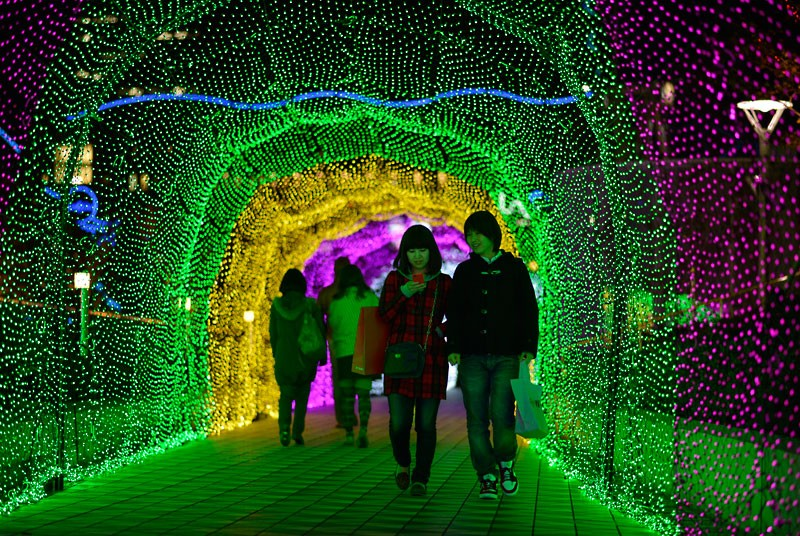 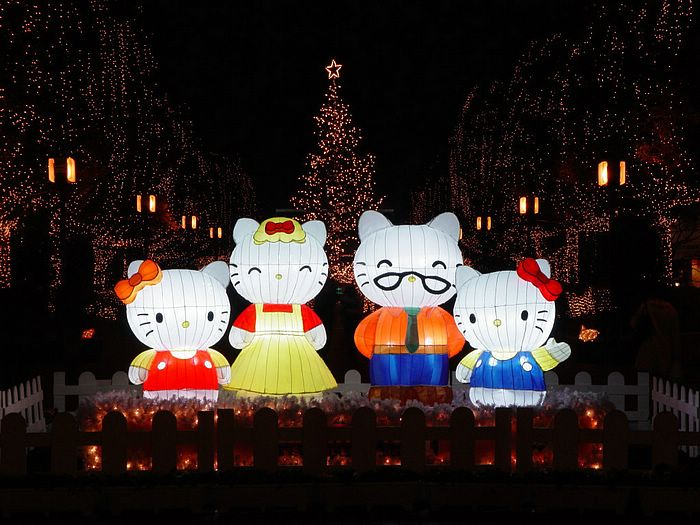 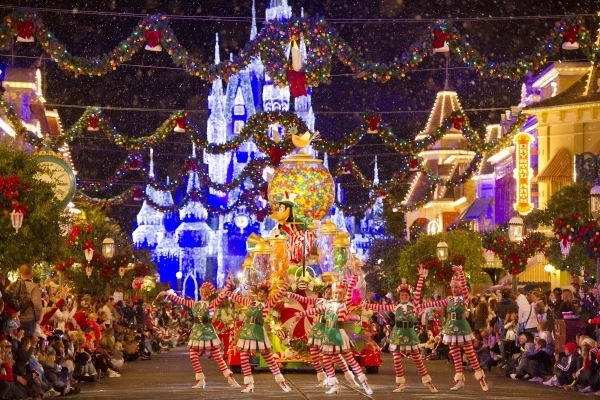 とうきょう　ディズニーランドの　クリスマス
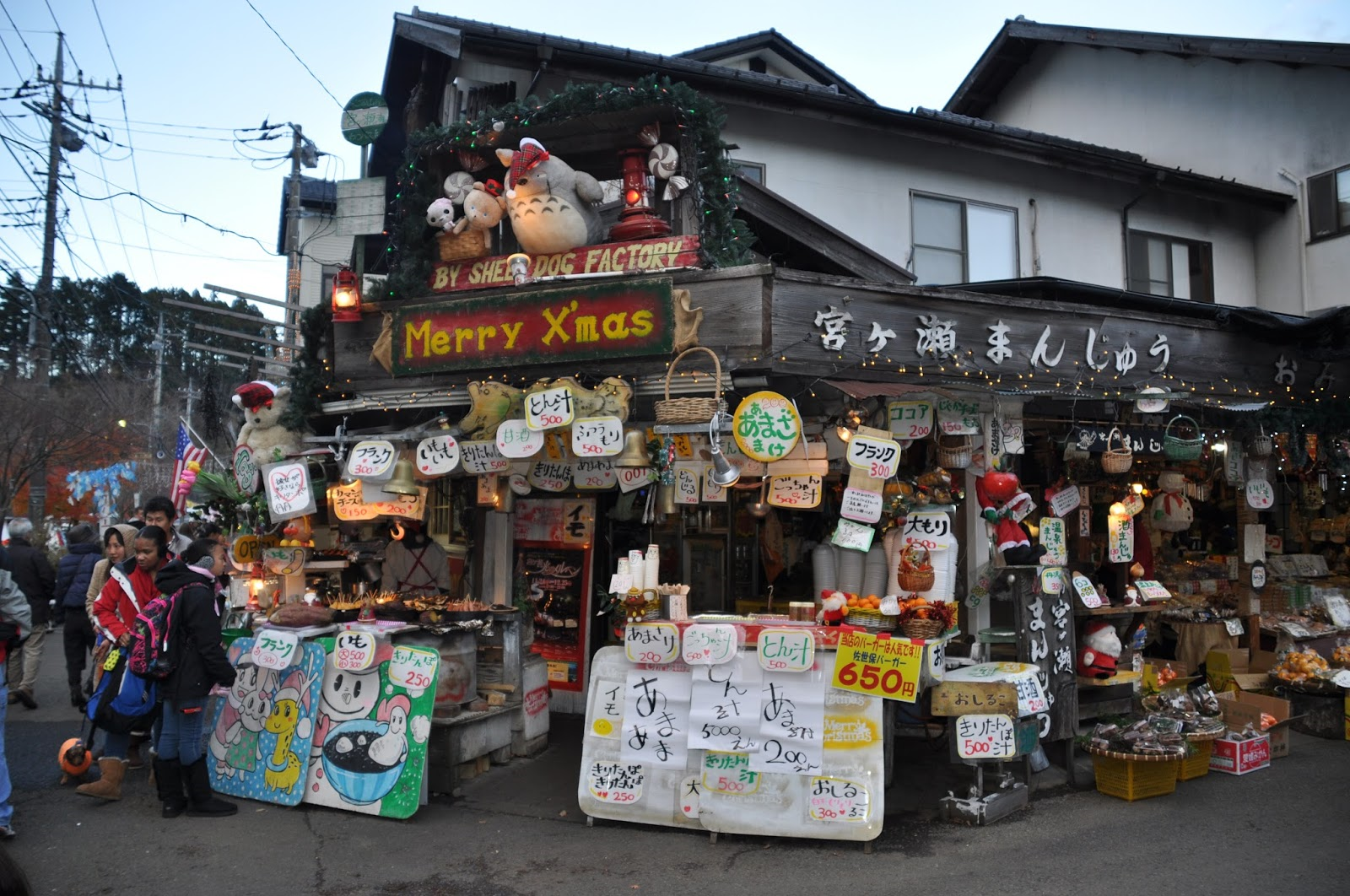 Christmas is not a national holiday in Japan, so schools and businesses are normally open on December 25th.
メリークリスマス！
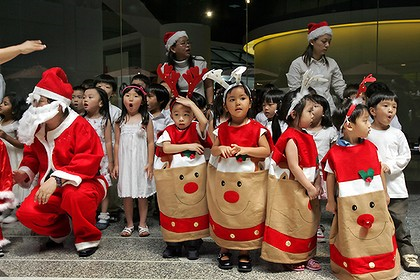 クリスマスパーティー are often held for children, with games, singing and dancing.
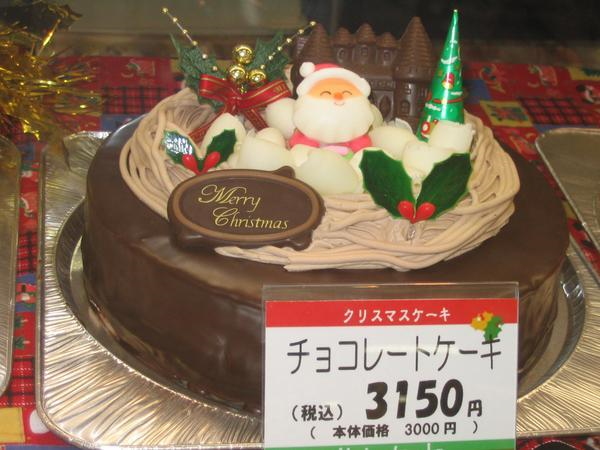 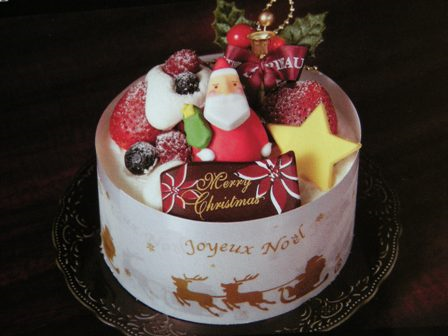 Families celebrate Christmas Eve by eating a クリスマスケーキ.  This cake is often bought by the father of the family on his way home from work. クリスマスケーキ　is a sponge cake decorated with strawberries and whipped cream decorated with trees, flowers and a figure of　サンタさん.
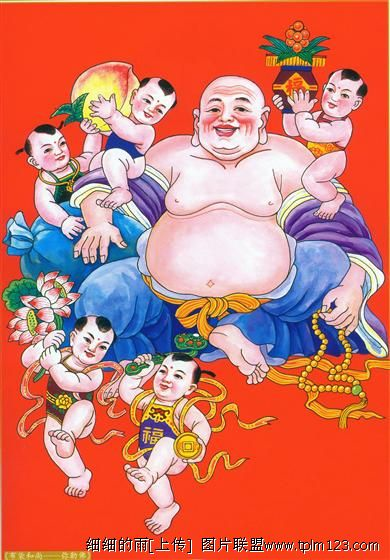 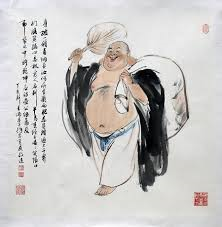 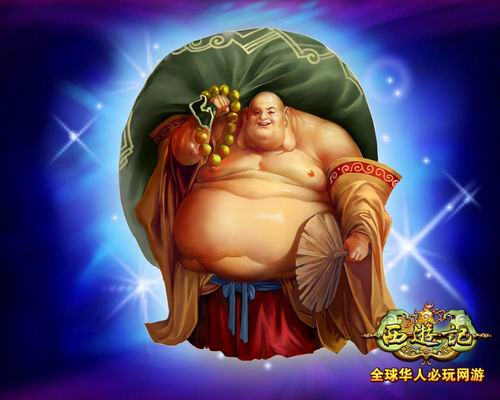 In Japan Santa is known as サンタさん or サンタクロース.   Sometimes the term gift bringer ほていおしょう is used.  However this is the Japanese god of good fortune from Buddhism and not really related to Christmas.
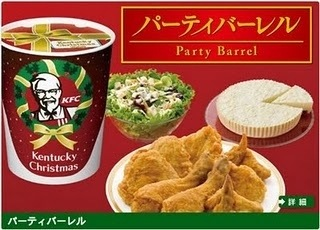 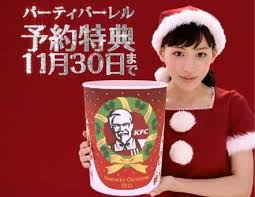 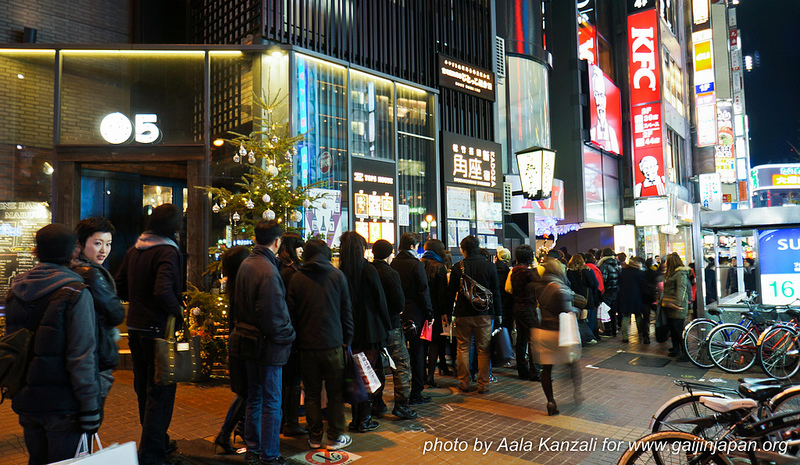 Thanks to the successful 
クリスマスには　ケンタッキー marketing campaign in 1974, Japan can’t get enough of KFC on Christmas day. People line up for hours or pre-order to avoid crowds.
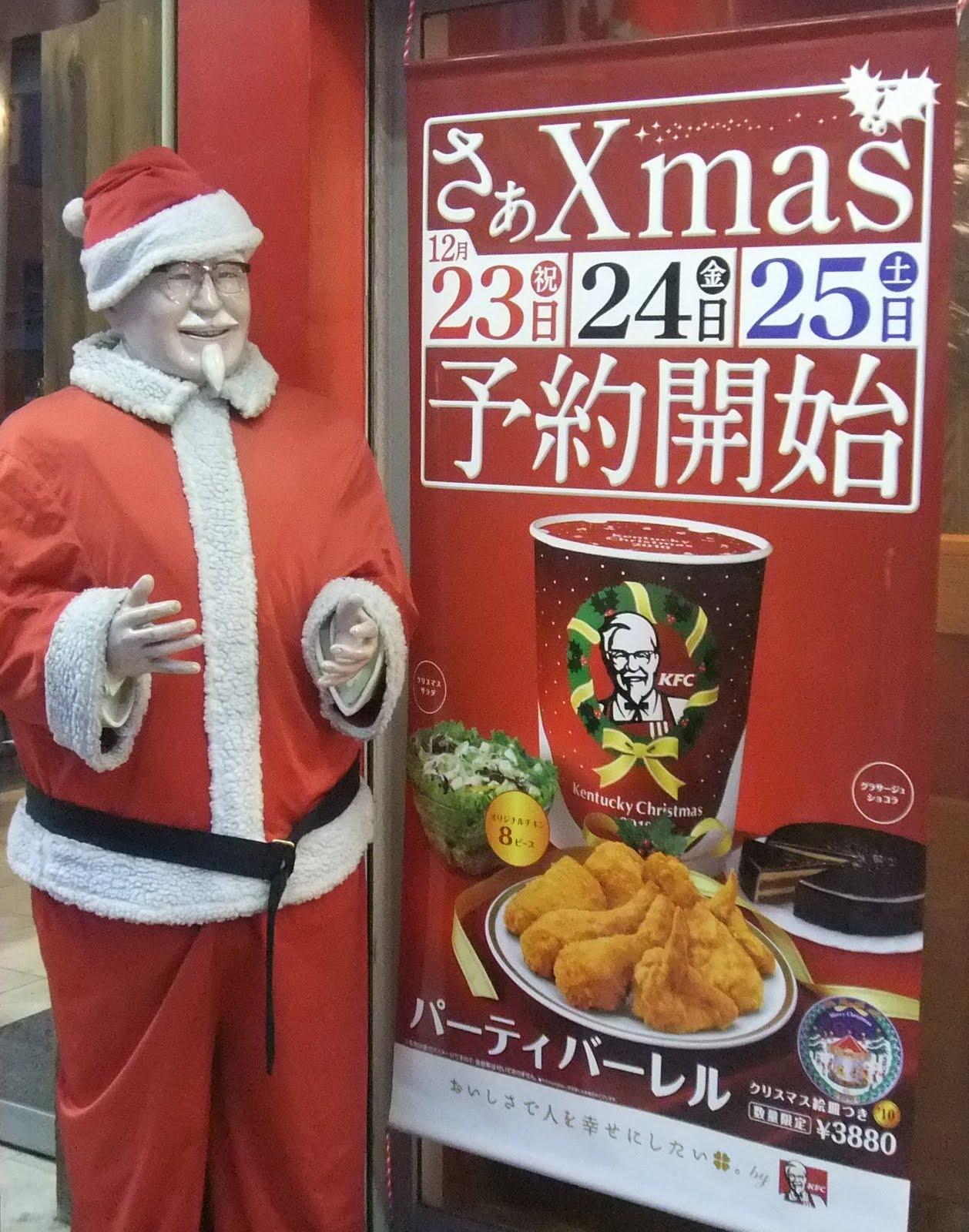 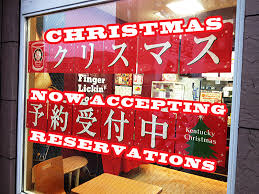 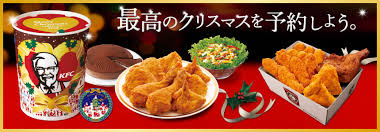 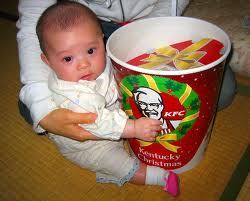 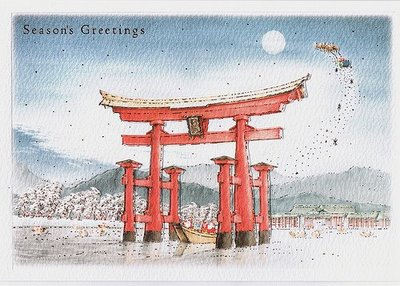 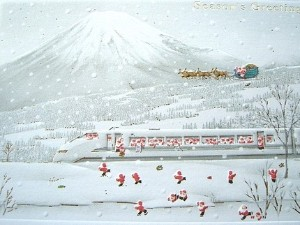 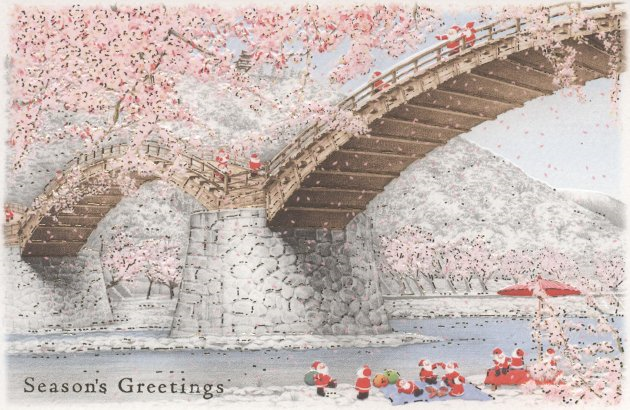 クリスマス　クイズ
Christmas Quiz
クリスマス　クイズ：ほんとう　うそう
Christmas Quiz: True False
Christmas in Japan is a religious festival.
Christmas eve in Japan is a romantic day.
25th of December is a public holiday.
Japanese Christmas cake is a fruit cake.
Santa in Japan is called ‘Santa-san’.
Most people eat KFC for Christmas dinner.
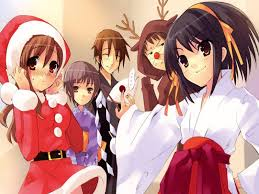 ANSWERS
Christmas in Japan is a religious festival.
うそう - FALSE
2.    Christmas eve in Japan is a romantic day.
ほんとう - TRUE
25th of December is a public holiday.
うそう - FALSE
Japanese Christmas cake is a fruit cake.
うそう - FALSE
Santa in Japan is called ‘Santa-san’.
ほんとう - TRUE
6. Most people eat KFC for Christmas dinner.
ほんとう - TRUE
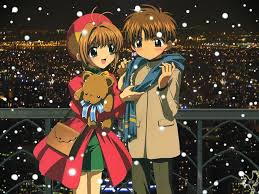 What are the similarities between Christmas celebrations in Australia and Japan?
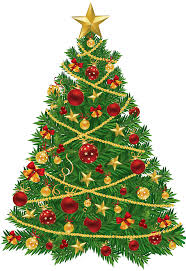 What are the differences?
Let’s write Christmas in Japanese!
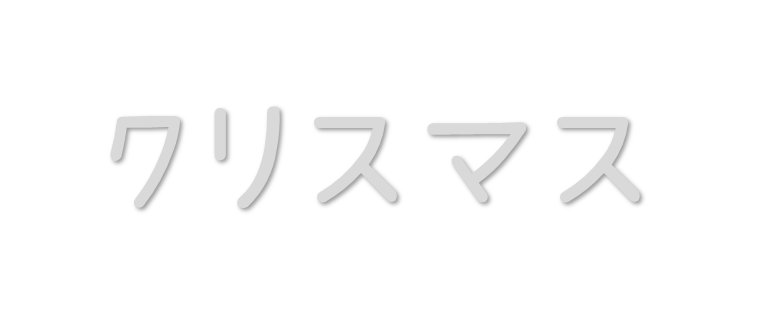 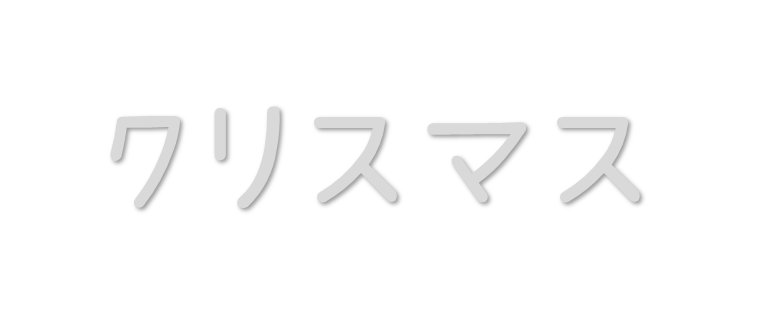 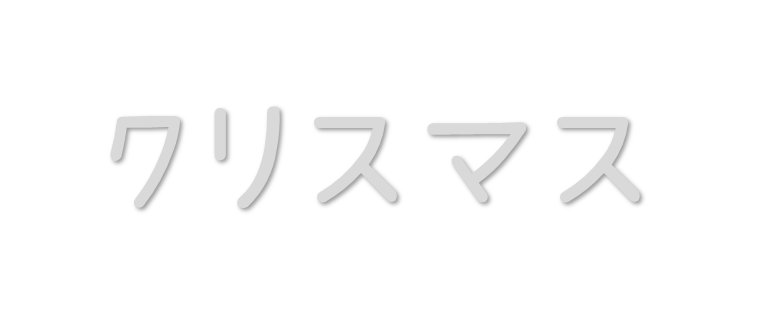 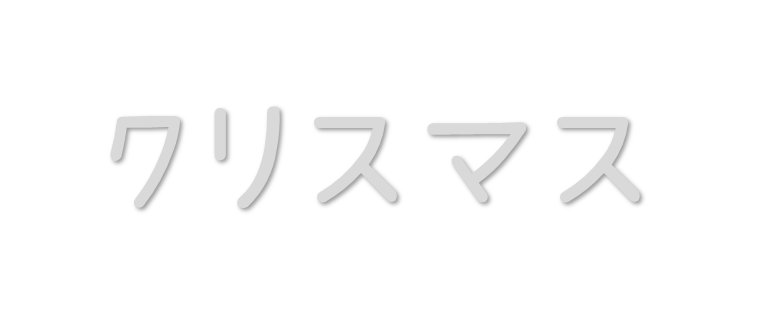 Let’s write Merry Christmas in Japanese!
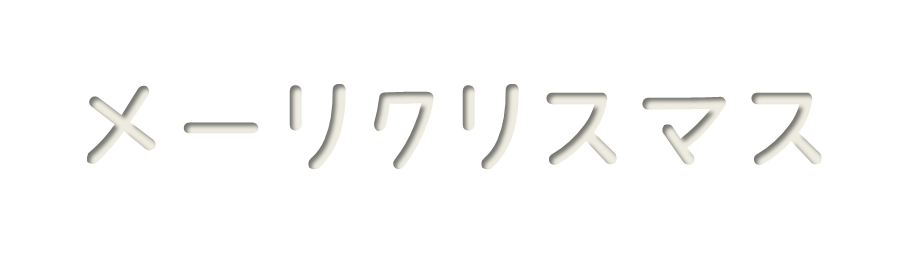 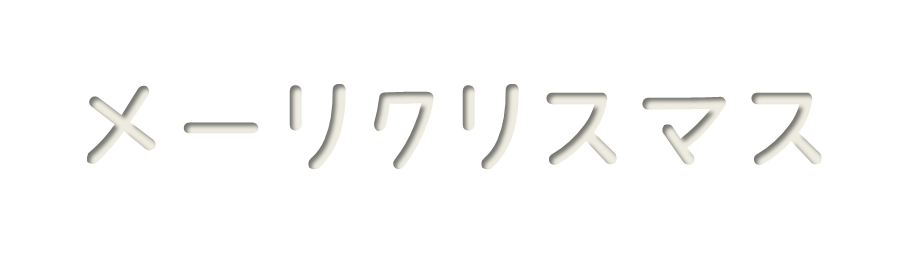 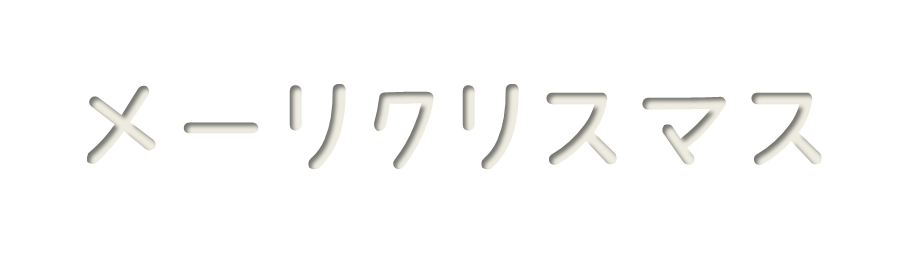 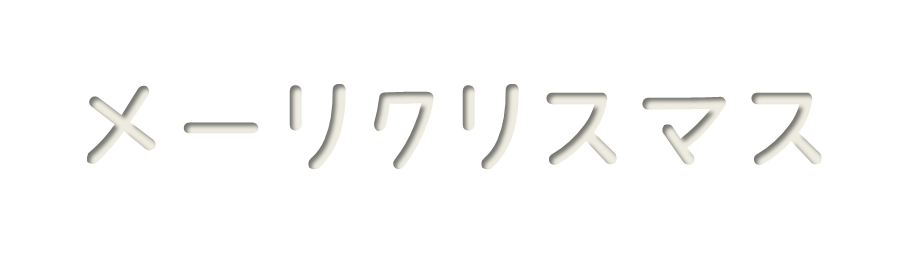 Let’s learn some クリスマス words in Japanese!
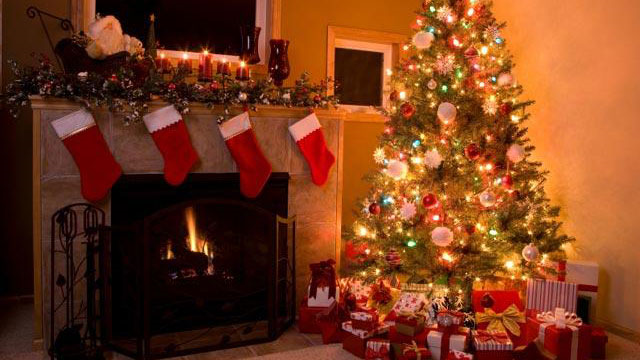 Listen here: http://www.japanesepod101.com/japanese-vocabulary-lists/christmas-day
クリスマスツリー
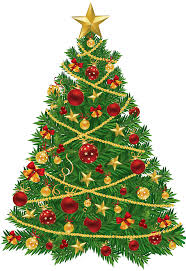 KURISUMASU TSURII
サンタクロース
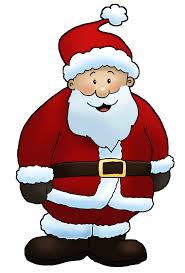 SANTA KUROOSU
リース
RIISU
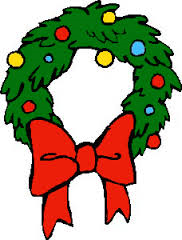 プレゼント
PUREZENTO
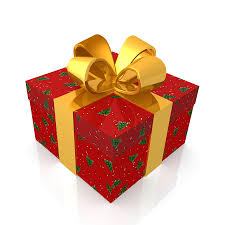 そうしょく
SOUSHOKU
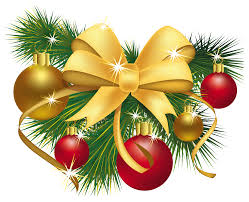 えんとつ
ENTOTSU
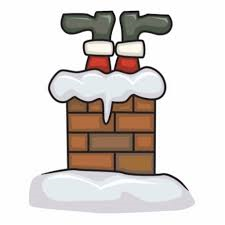 くつした
KUTSUSHITA
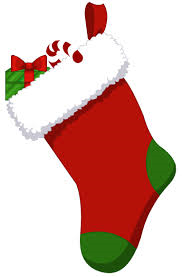 だんろ
DANRO
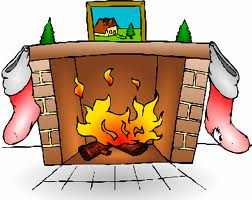 トナカイ
TONAKAI
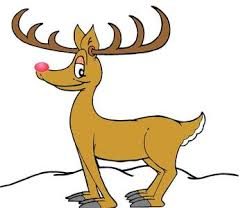 おぼえますか？
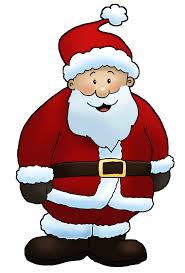 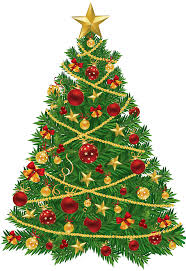 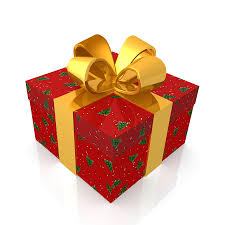 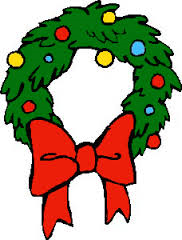 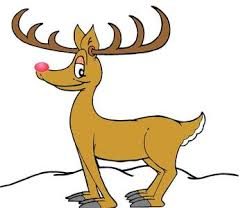 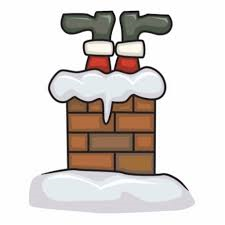 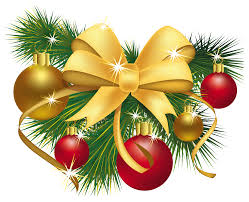 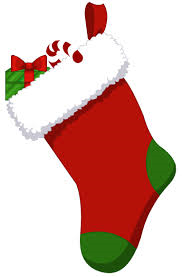 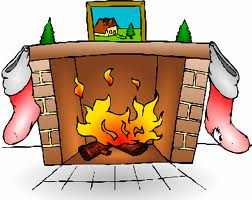 Match the words with the appropriate picture:
LEVEL 1
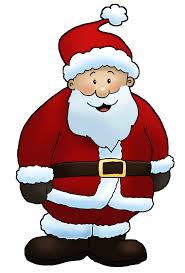 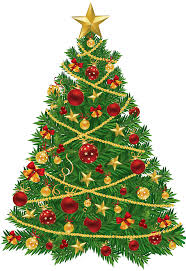 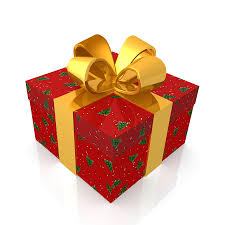 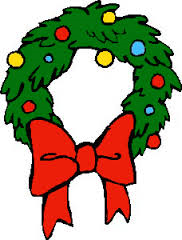 purezento
tonakai
kurisumasutsurii
santakuroozu
riisu
danro
entotsu
kutsushita
soushoku
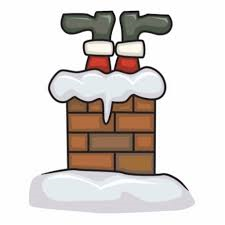 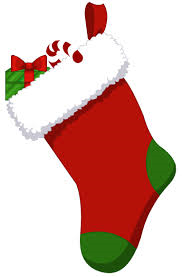 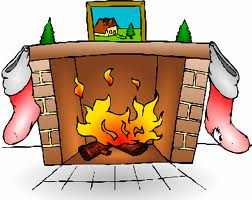 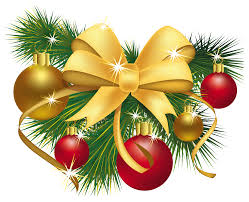 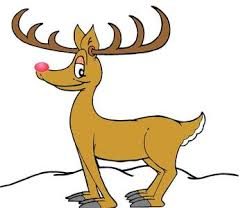 Match the words with the appropriate picture:
LEVEL 2
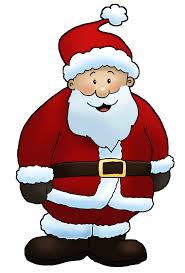 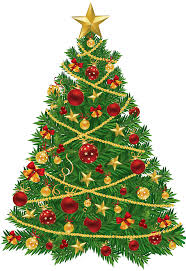 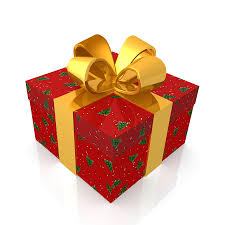 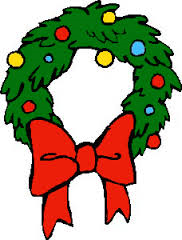 プレゼント
となかい
クリスマスツリー
サンタクロース
リース
だんろ
えんとつ
くつした
そうしょく
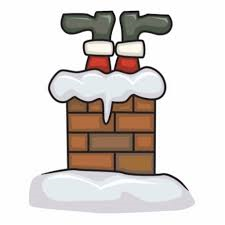 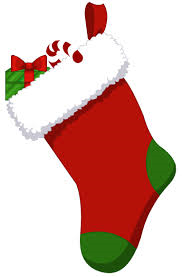 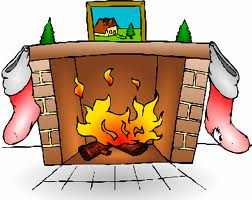 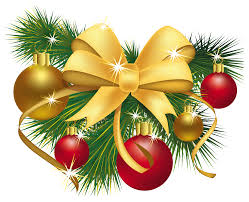 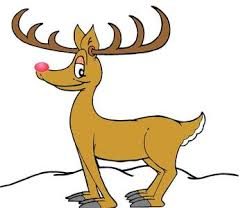 えを　かいて　ください。 Draw a picture.
LEVEL 1
soushoku
santakuroozu
purezento
kurisumasutsurii
entotsu
tonakai
riisu
kutsushita
えを　かいて　ください。
LEVEL 2
そうしょく
サンタクロース
プレゼント
クリスマスツリー
えんとつ
となかい
リース
くつした
What is in this picture?  Label the picture with Japanese words.
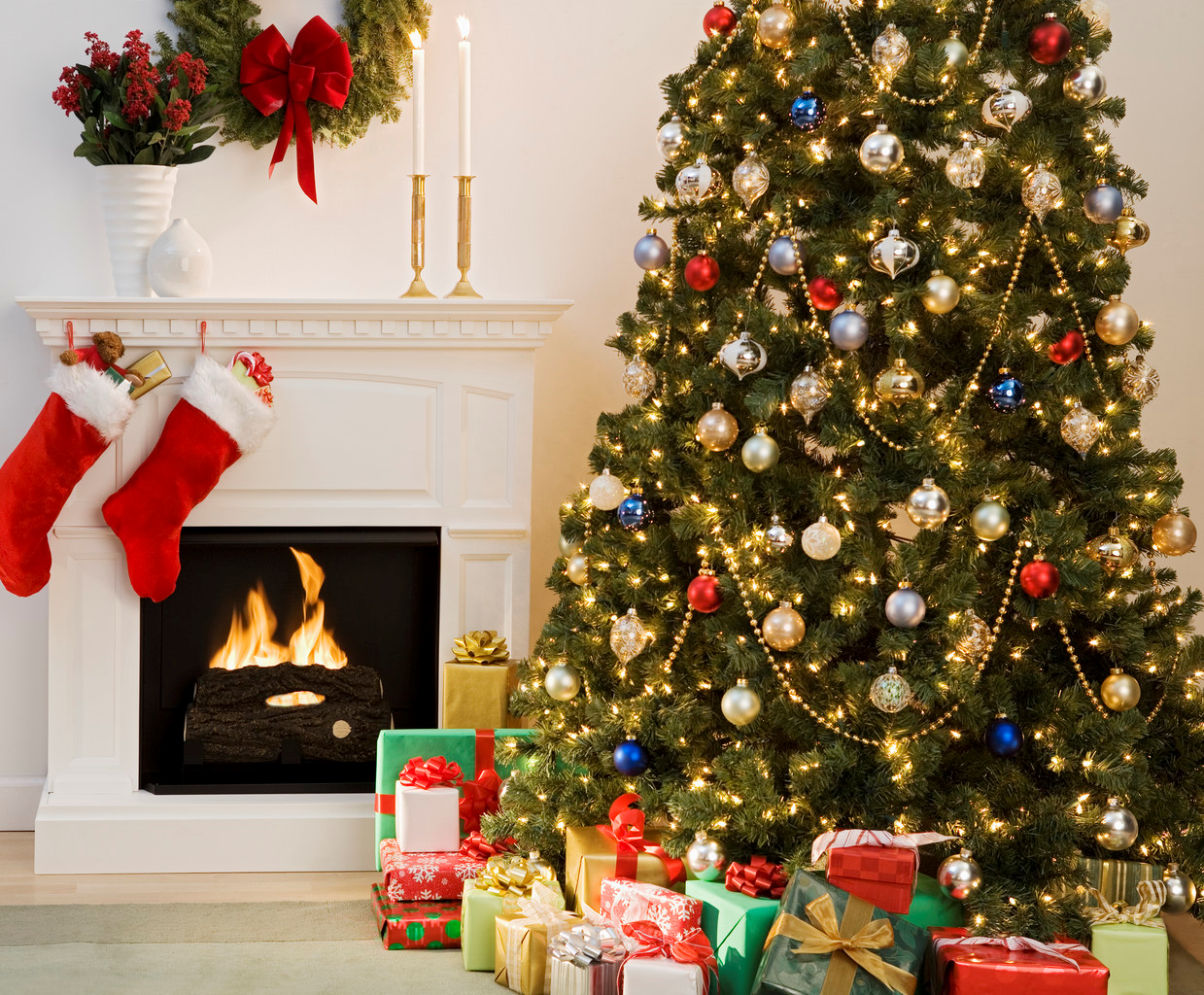 THING　が　あります。
LEVEL 1
Translate these words into Japanese and then find them in the puzzle:
Christmas
Christmas tree	
Santa Clause
wreath
present
decorations
stocking
chimney
fireplace
reindeer
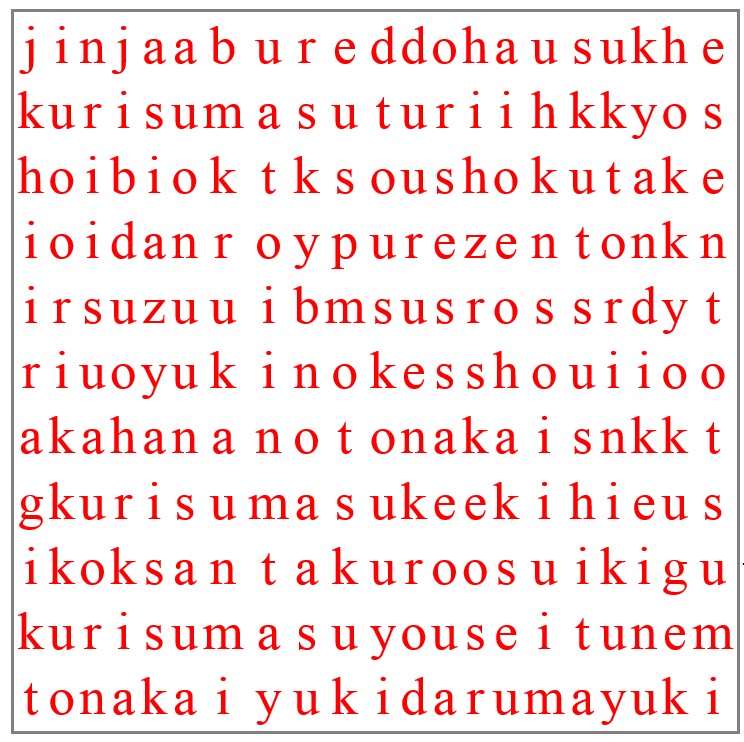 ANSWERS
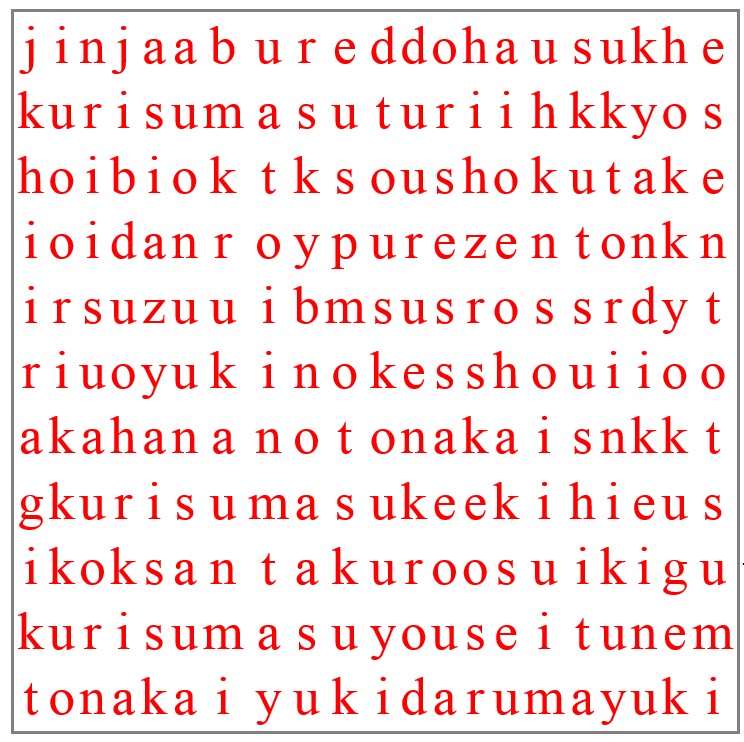 ANSWER
Christmas kurisumasu
Christmas tree kurisumasutsurii
Santa Clause santakuroosu
wreath riisu
present purezento
decorations soushoku
stocking kutsushita
chimney entotsu
fireplace danro
reindeer tonakai
LEVEL 2
Translate these words into Japanese and then find them in the puzzle:
Christmas
Christmas tree	
Santa Clause
wreath
present
decorations
stocking
chimney
fireplace
reindeer
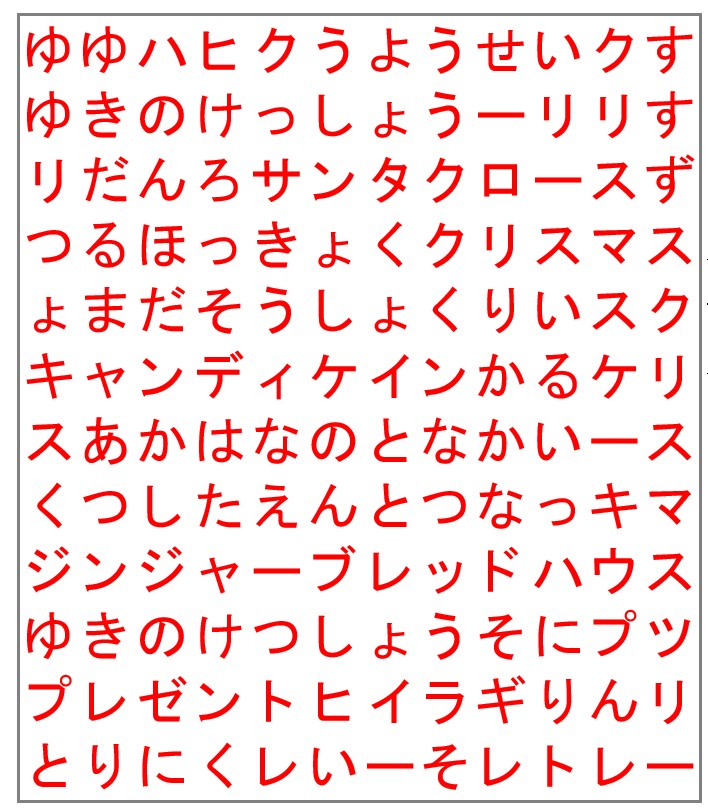 LEVEL 2
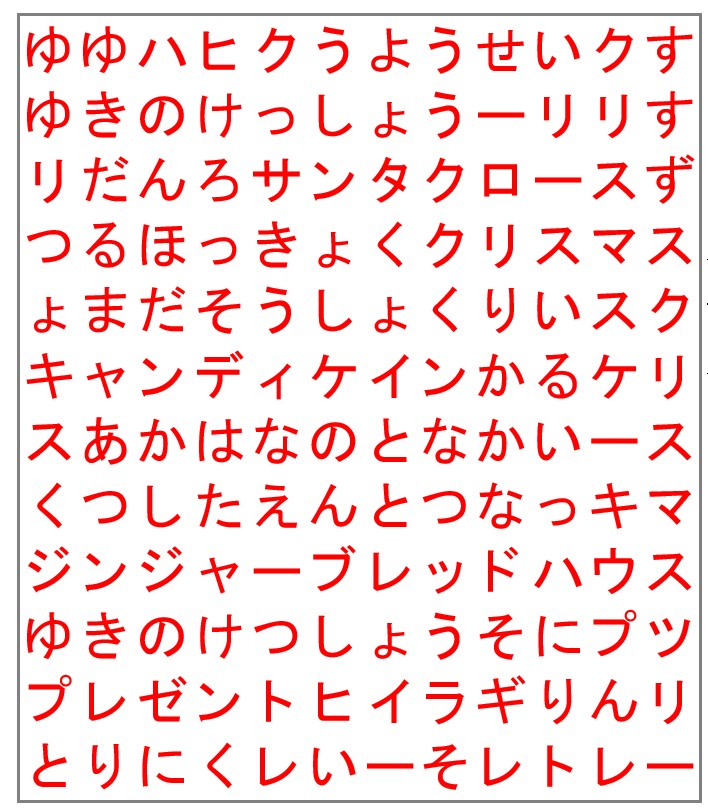 ANSWER
Christmas　クリスマス
Christmas tree　クリスマスツリー
Santa Clause　サンタクロース
wreath　リース
present　プレゼント
decorations　そうしょく
stocking　くつした
chimney　えんとつ
fireplace　だんろ
reindeer　となかい
GAME 1
Play noughts and crosses. Students must say the Japanese for each item before placing a nought or cross on the board.
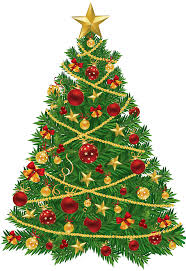 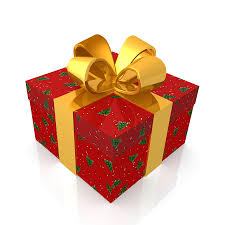 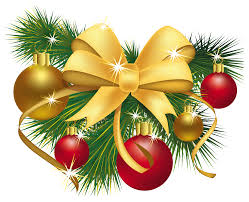 まる
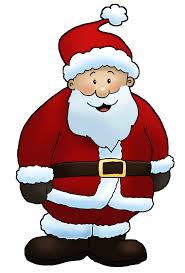 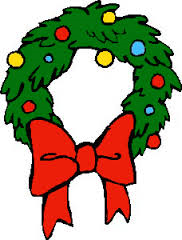 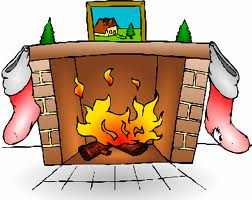 ばつ
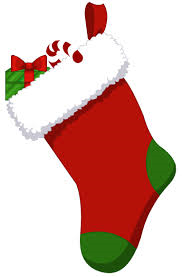 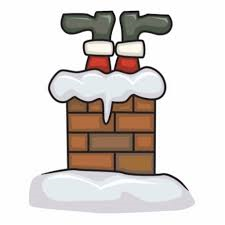 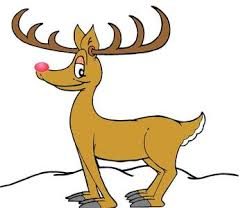 GAME 2
Play noughts and crosses. Students must say the Japanese for each item before placing a nought or cross on the board.
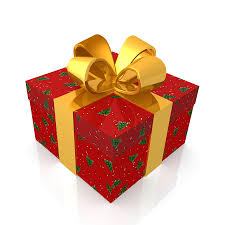 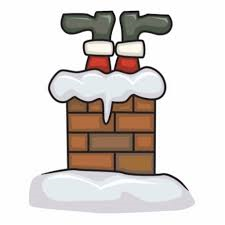 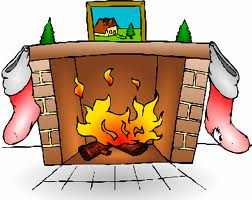 まる
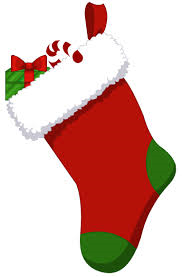 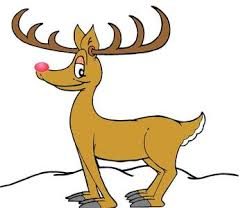 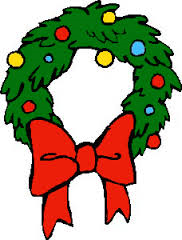 ばつ
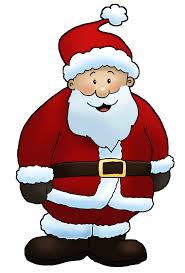 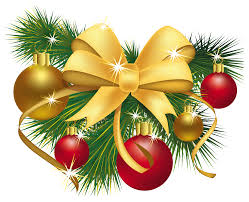 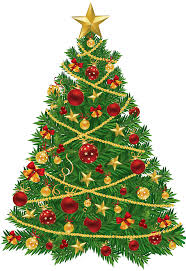 LEVEL 2
Let’s write a letter to Santa!
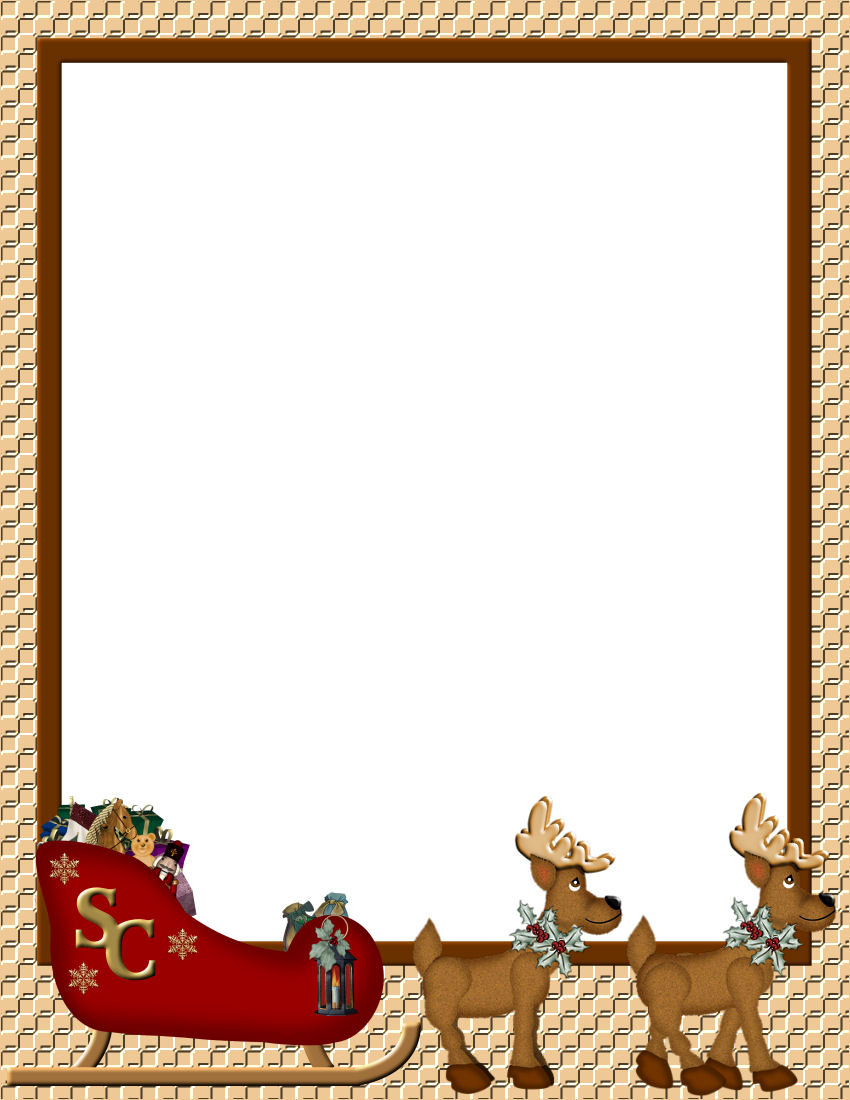 Santa-san e、

Konnichi wa. Watashi no namae wa Sarii desu. Watashi wa 13sai desu.
Burisuben ni sunde imasu.

Kurisumasu ni aipoddo o kudasai.

Yoroshiku onegaishimasu.

Sarii yori.
12 gatsu 20 nichi
LEVEL 2
サンタさんに　てがみを　かきましょう！
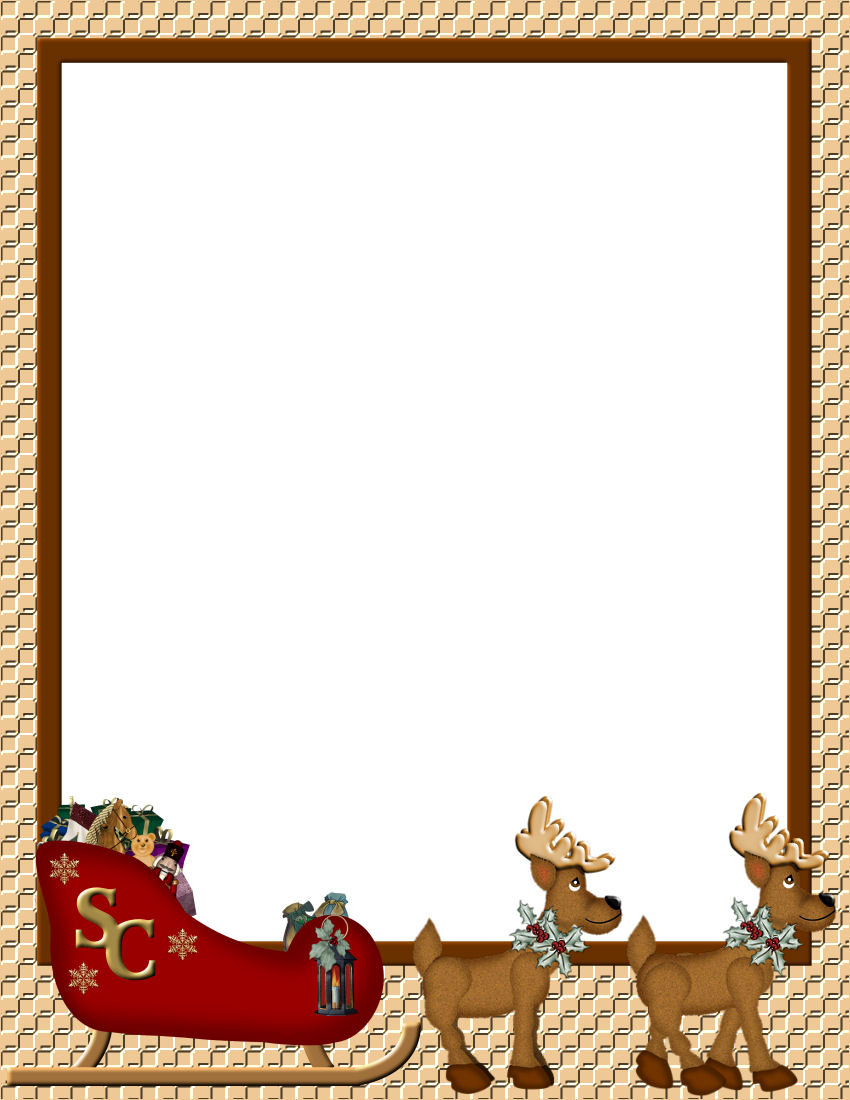 サンタさんへ、

こんにちは。　わたしの　なまえは　
サリーです。　わたしは　十三さい　です。　ブリスベンに　すんで　います。

クリスマスに　アイパッドを　ください。

よろしく　おねがいします。

サリーより。
十一月二十日
Create a digital Christmas card:
http://greeting.rakuten.co.jp/event/xmas/
1. Select a card
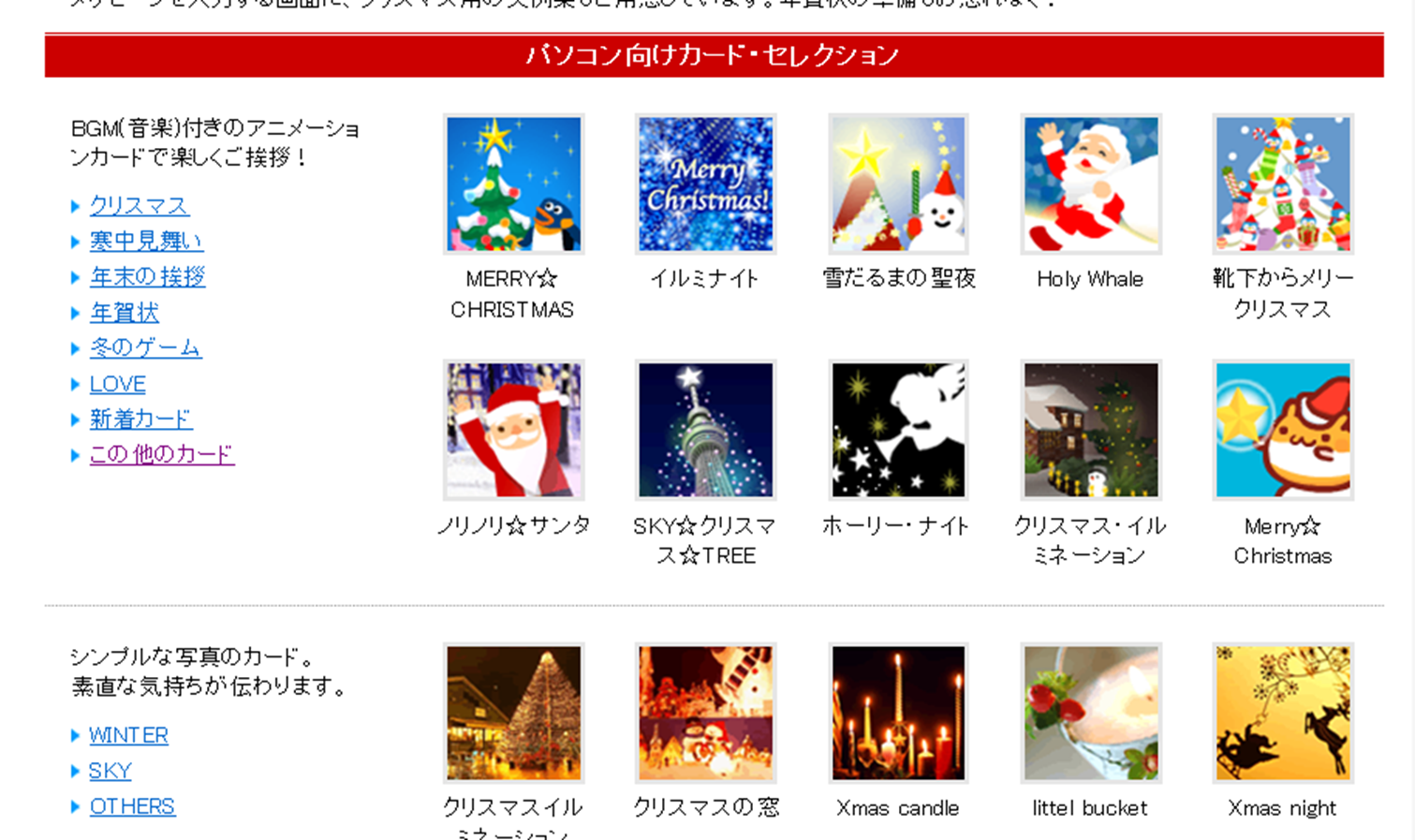 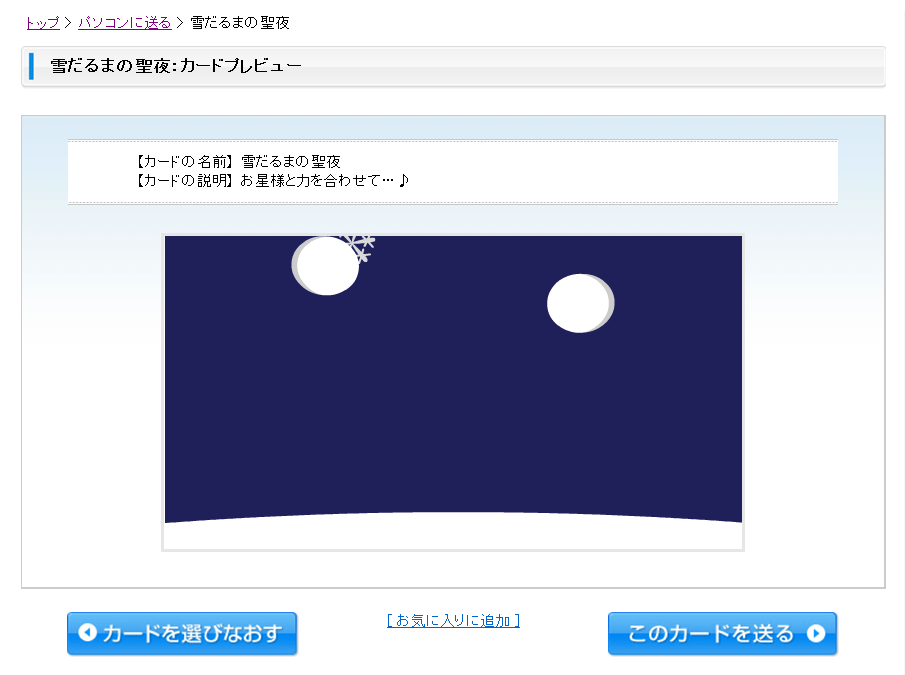 2. View the card
If you don’t like the card click here…
If you like the card click here…
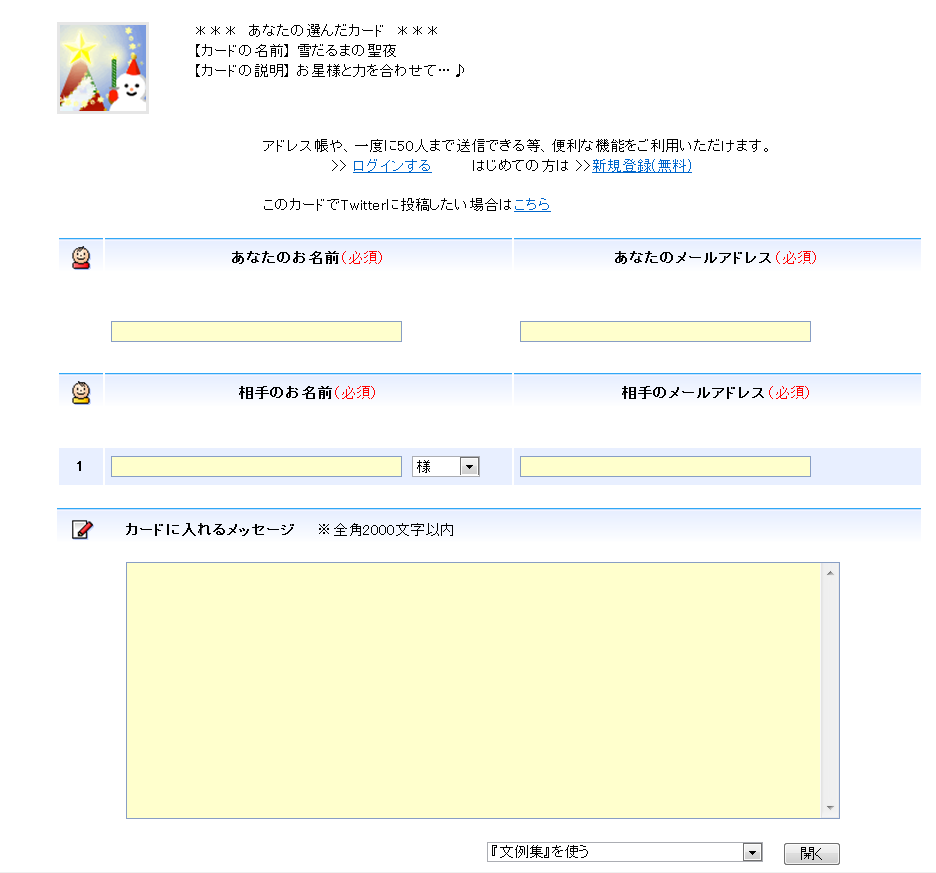 3. Fill in the card details:
Your name
Your email
Recipient’s name
Recipient’s email
Your message
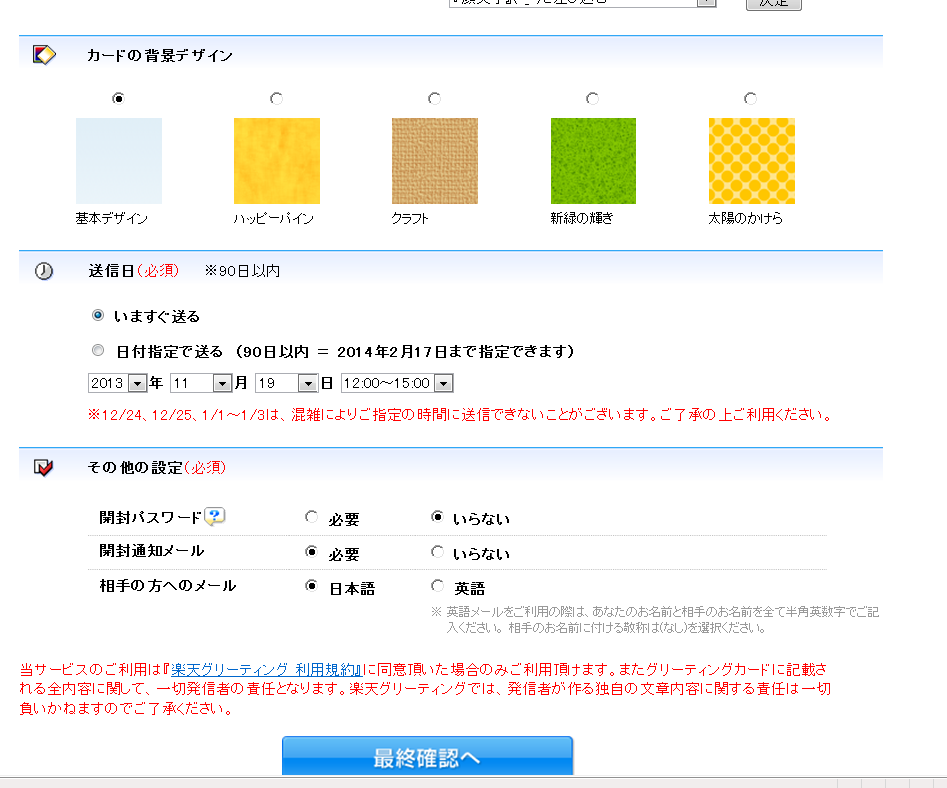 Let’s learn some クリスマスキャロル in Japanese!
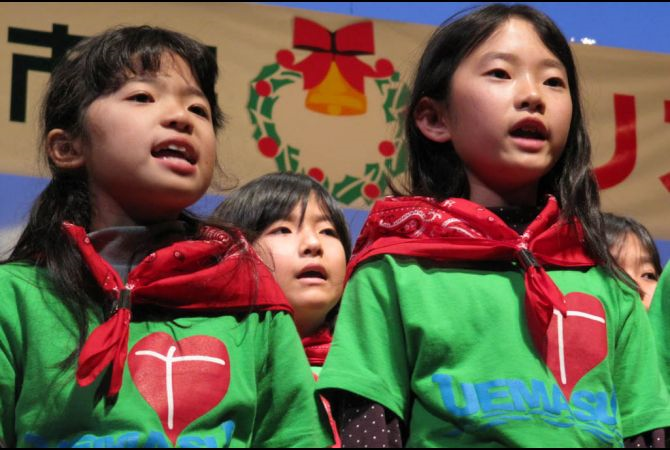 Awatenbou no Santa Claus あわてんぼうのサンタク https://www.youtube.com/watch?v=tGfpMTaIX6A
Akahananotonakai 赤鼻のトナカイ 
https://www.youtube.com/watch?v=36l9ngO2gLA
Jingle Bells 
https://www.youtube.com/watch?v=GgwKJ2xDo18
Silent night
https://www.youtube.com/watch?v=7ctyO4rRgsM
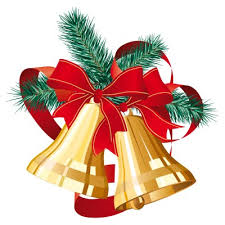 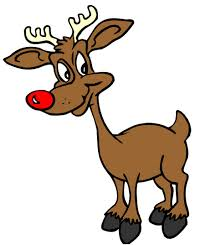 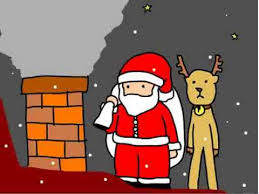 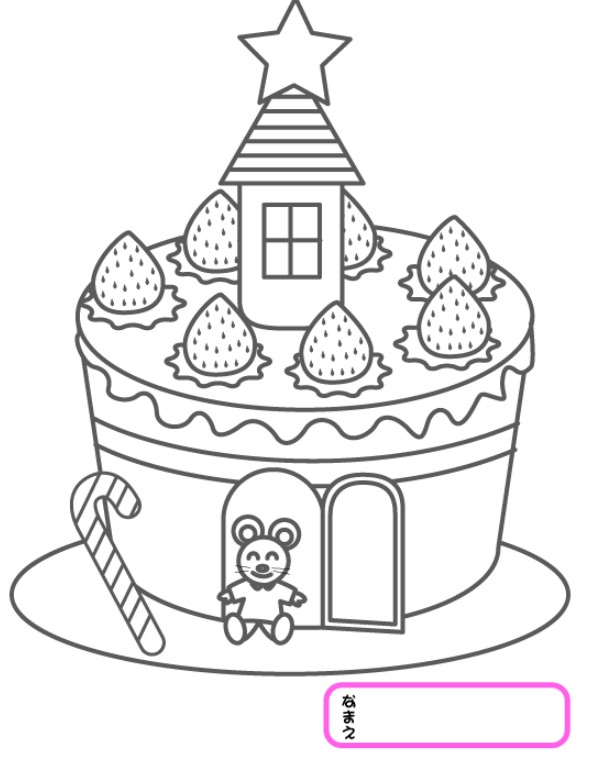 http://www.sakunet.ne.jp/~hayaka1/nurie.html
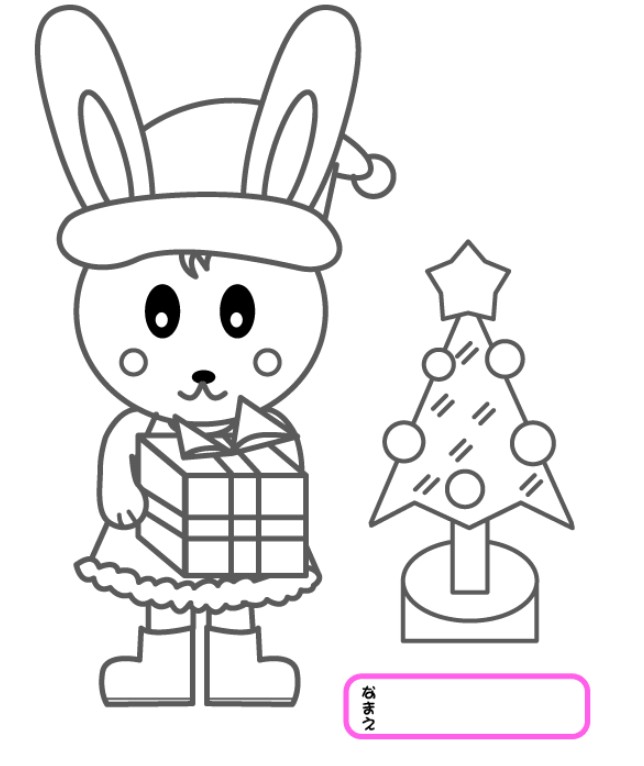 http://www.sakunet.ne.jp/~hayaka1/nurie.html
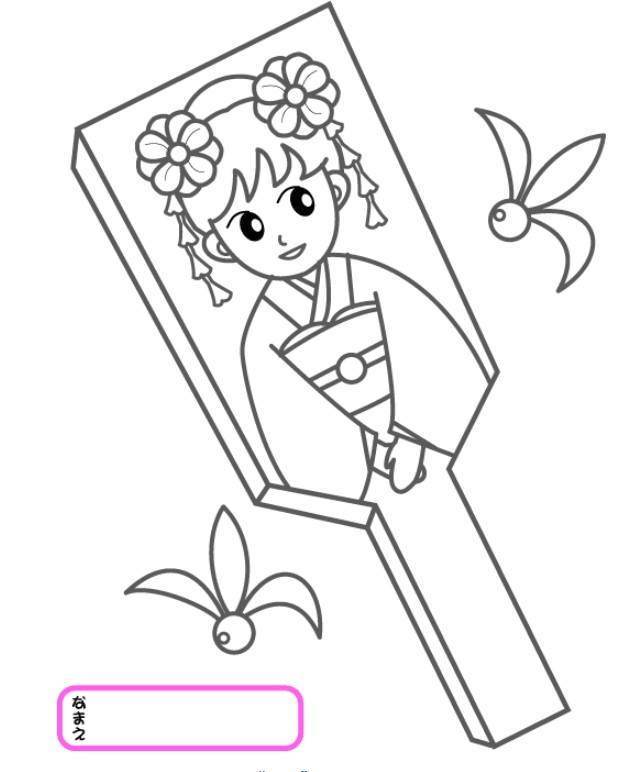 http://www.sakunet.ne.jp/~hayaka1/nurie.html
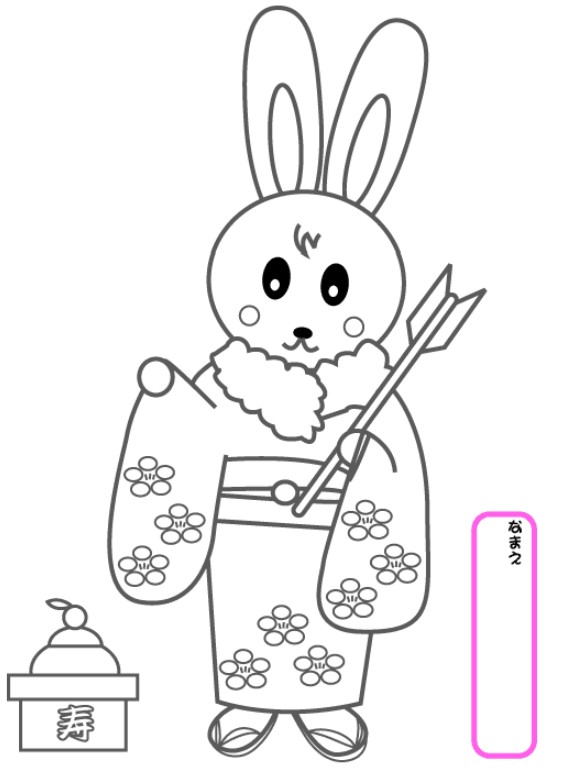 http://www.sakunet.ne.jp/~hayaka1/nurie.html
メリ　クリ～！
MERI KURI~!
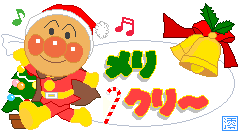 メリー　クリスマス！
MERII KURISUMASU!
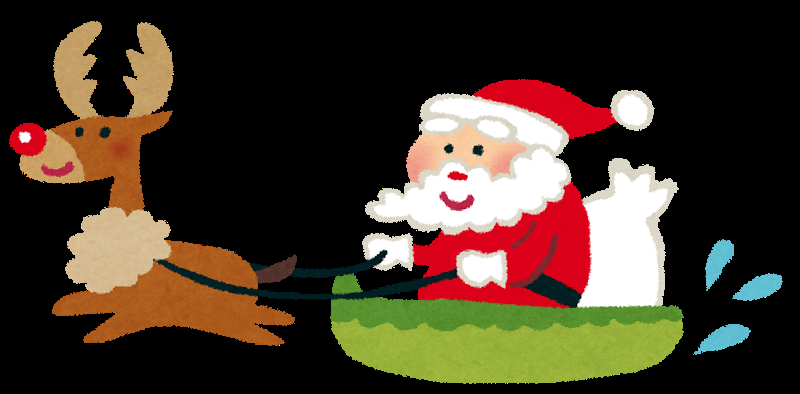 よい　おやすみ　を！
YOI OYASUMI O!
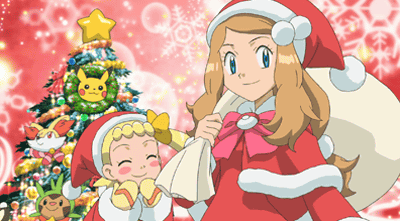 たのしい　クリスマスを　おすごし　ください！
TANOSHII KURISUMASU
O OSUGOSHI KUDASAI!
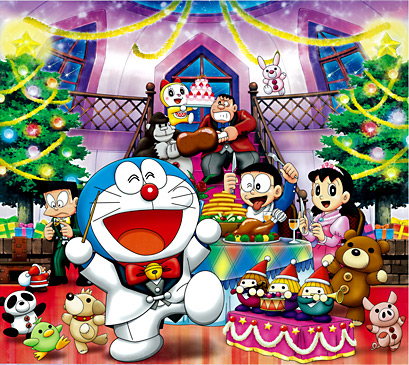